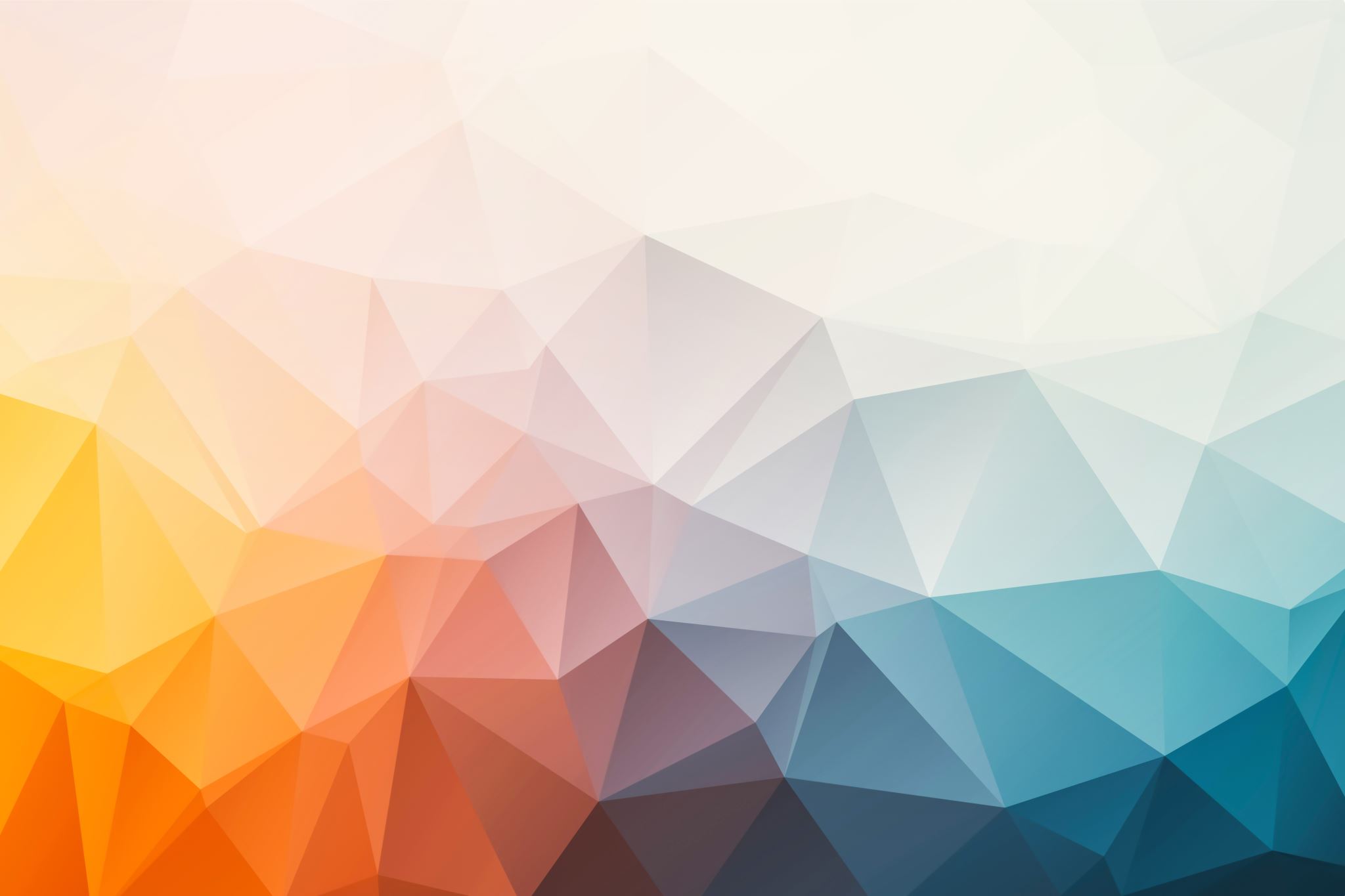 “ESTRATEGIAS DE LIDERAZGO ACADÉMICO PARA MANEJO DEL ESTRÉS Y DE LAS  EMOCIONES EN EL ÁMBITO ESCOLAR”.
PROYECTO 
 “A RELAJARNOS  COMO EL MANGO”

TEMA: Inteligencia  Emocional.
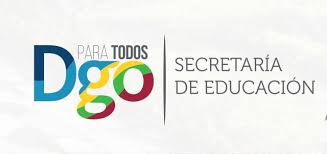 JARDIN DE NIÑOS “MARIA ENRIQUETA  CAMARILLO  DE PEREYRA
CLAVE 10DJN0248E
Situación  Problemática
El 85% de los alumnos del jardín de niños, presenta dificultad para identificar, regular y expresar sus emociones, detonando por esta razón estrés, violencia, aislamiento, rechazo y situaciones de riesgo para ellos mismos.
Objetivos
1.-Lograr que los niños  adquieran bajo algunas estrategias empleadas por la maestra y padres de familia, regular sus emociones y comprender que hacer con ellas y así proyectarlas en la vida  diaria. 

2.- Que madres y padres familia se involucren en las actividades a realizar con los alumnos, nos referimos a que los padres comprendan que sus hijos también viven, con estrés, tristezas, miedos, enojos, etc.
Participantes
Niños, Niñas.
Padres de familia 
Docentes.
Perifoneo
Recursos
Acciones
Resultados  Esperados
Que el 40% de nuestros alumnos o más, logren regular sus emociones mediante las actividades proporcionadas por la maestra y que los padres de familia también con ellas comprendan a sus hijos y ayuden en casa a reducir el estrés
PRODUCTOS  O EVIDENCIAS
Fotos y videos donde los niños y padres de familia realicen las actividades.
Test de las emociones que se aplicara a los niños.
Carpeta de evidencias
Seguimiento o Evaluación
	Mediante la aplicación del test inicial sabremos como identifican los niños sus emociones y al final se realizará otro test para observar que fue lo que aprendieron los niños mediante la respiración, meditación y tapping.
	Los videos también serán una herramienta a utilizar ya que observaremos como realizan los padres de familia las actividades (rubrica).
	Audios, para escuchar a los niños como se sienten con las actividades que realizan junto a papá y mamá